Испитување на јавно мислење –телефонска анкета
Содржина
Вовед
STRATUM R&D Методологија
Главни наоди
Препораки
Детални податоци 
Податоци сегментирани по демографски карактеристики
Цели
STRATUM R&D  спроведе истражувачки проекти за детекција на ставовите на гражаните кон дефинирани важни теми од политичко општествениот живот. 
Податоците се претставени на неколку различни начини за да може да се навлезе длабински во причините за состојбата односно факторите кои влијаеле на детектираните ставови како и вкрстувања по однос на социодемографски карактеристики на граѓаните за да се направи што е можно попрецизен опис на сегментите на гласачи
Вовед
Испитаниците се интервјуираат преку телефон 
900 комплетирани испитаници од целата територија на РМ, согласно поделбата на изборни региони, однсоно 15о испитаника по Изборна единица
STRATUM R&D
Испитаници
STRATUM R&D е Институт за истражување и развој. Водена од консултант од областа на Иновациски менаџмент и специјализирана за истражувања на потенцијали на пазарот и тестирање на нови идеи кои генерираат развој
Примарната цел е да се идентификуваат ставовите на граѓаните кон социјално политичките и општествени појави во одредениот период. Исто така една од варијаблите кои се мереше се гласачките определби на испитаниците, како и тренд анализа од претходните избори со изборите кои ќе се одржат на 15ти јули
Примарна цел
STRATUM R&D го максимизира влијанието на комуникативната стратегија преку одредување на типовите гласачи, нивните вредности и критериуми за проценка како и поединечното влијание на секој критериум врз гласачкото однесување
Quant истражување
Како се спроведува истражувањето
Чекор 3:
Анализа и интерпретација
Чекор 2:
Телефонско
Интервју
Чекор 1: 
Поставување на стимули
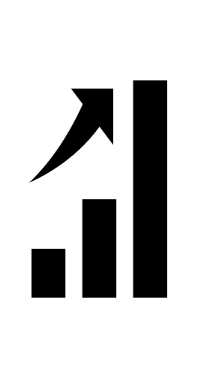 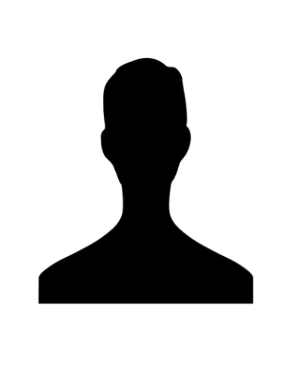 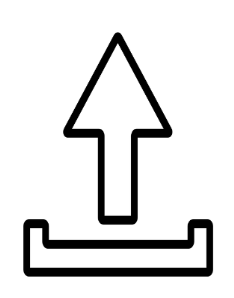 Испитаниците се регрутираат според критериуми договорени со клиентот и со нив се врши интервју преку телефон
Стимулусите се прашања развиено со клиентот и поставени на вебплатформа за собирање на податоци
Извештај со детаљни наоди
Клучни наоди
Клучни наоди
Овие избори ќе се одржат во најкомплицирана состојба од аспект на психоцијална и економска состојба на бирачите
Таа комплицирана состојба се рефлектира и во расположенијата на граѓаните кон сите теми
Евалуациите се претежно негативни на сите теми, проблеми и аспекти на социјално економското функционирање. Скоро и да нема евалуација која ја надминува просечната вредност од 3, барем неутрално да се изјаснат
Ако се гледаат евалуациите на политичари и политички партии, граѓаните како да се поподготвени да ги евалуираат партиите подобро од политичарите (освен Министерот за здравство и Претседателот). Веројатно ова е проекција на потребата за силни институции кои ќе помогнат во справување со кризата
Во евалуацијата на активностите превзеемени од политичките партии преовладува гласачката определба па така се резултатите скоро рамномерно распределени во однос на позитивните и негативните оценки. Токму затоа и просечната оцеенка во ниеден случај не достигнува 3
СДСМ е генерално попозитивно оценета од ВМРО во однос на повеќето аспекти.
Апсекти во кои ВМРО ДПМНЕ е исто оценето како СДСМ се здравство, инфраструктура, економија
Препораки
Гласачките определби одат во корист на СДСМ но, сепак со напомена дека разликата не е статистички значајна
Значајна разлика се јавува во перцепција на победничка партија каде СДСМ од 5% ипитаници повеќе е перципирана како партија која ќе формира Влада по изборите
Во однос на постизборни коалиции, најголемиот број од испитаниците се согласуваат со ставт дека СДСМ не треба да прави коалиција со ДУИ
Во однос на платформата на ДУИ за Премиер избран врз национална основа, значајно висок % на испитаници, над 70, сметаат дека Македонија не треба да вопостави критериум за избор на Премиер врз национална основа
Опис на примерокот
Профил на испитаници
Резултати
Граѓански интерес за изборниот процес
Дали ги следите политичките кампање за изборите на 15јули?
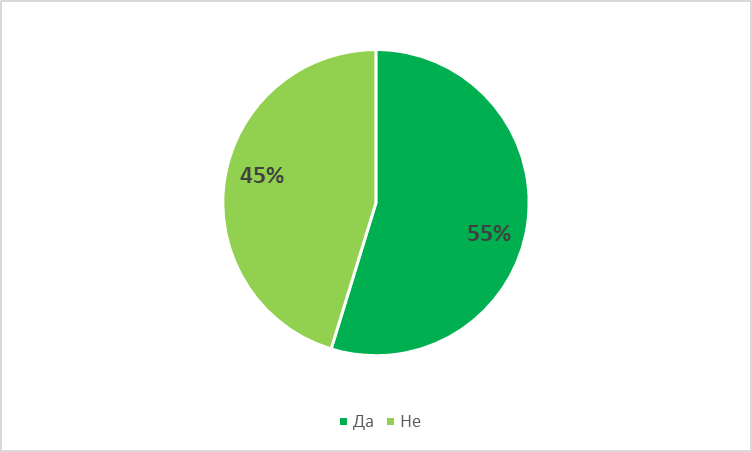 Малку над половина од граѓаните ги следат политичките кампањи за изборите кои треба да се одржат на 15ти јули
Фреквенции (во %)
Mood barometer
Во однос на долунаведените прашања кој според вас се ДВАТА најважни проблеми со кој се соочува нашата земја во моментов?
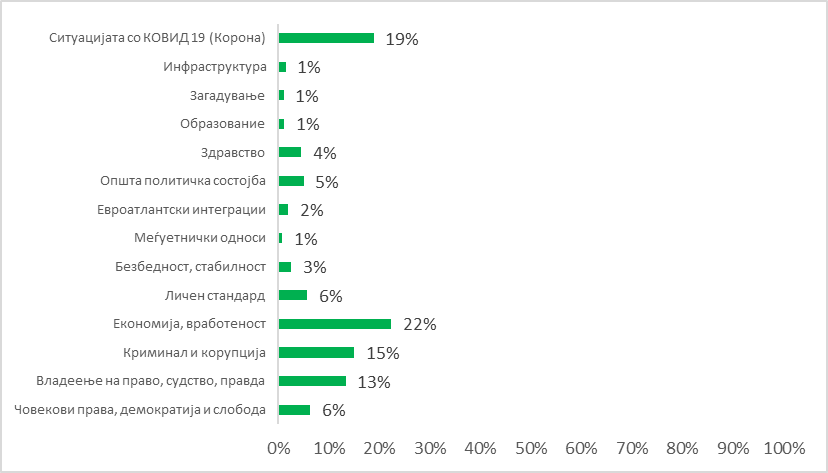 Најважен проблем за граѓаните во моментов е економијата и високиот степен на невработеност, следува пандемијата со Ковид 19, корупцијата и криминалот и владеење на правото односно судтсвото
Фреквенции (во %)
Mood barometer
Дали сметате дека Македонија е подготвена за кандидат за Премиер избран на национална основа?
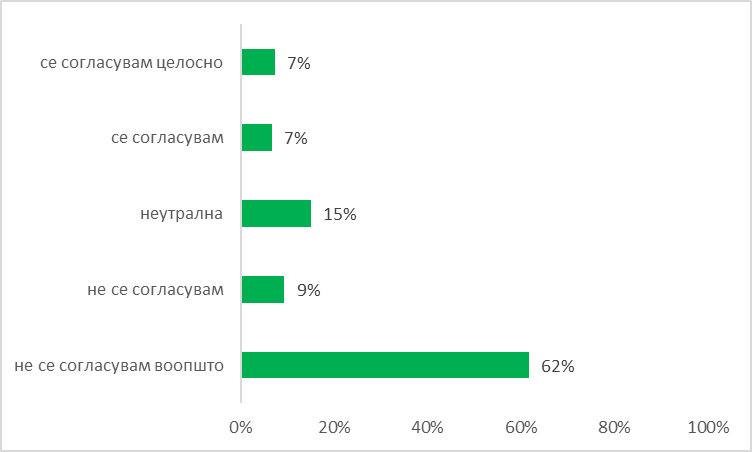 Над 60% од испитаниците категорично се против критериум за избор на Премиер да биде врз основа на национална припадност
Фреквенции (во %)
Евалауција на политичките субјекти
Оценувајќи ја вкупната работа на политичките партии која според Вас заслужува да прави Влада?
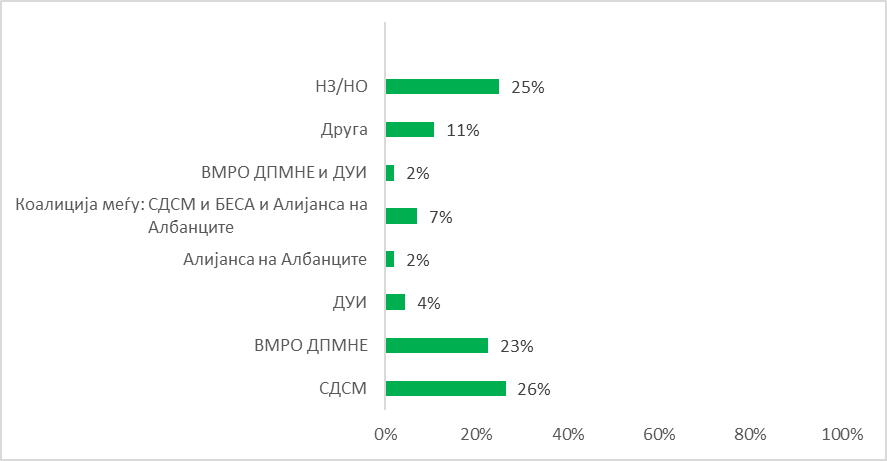 Нема статистички значајна разлика помеѓу двата круга во однос на Опозицијата но сепак и во претходното и во ова прашање се забележува поголема подготвеност на испитаниците да го споделат ставот и тоа се обично попозитивни одговори
Фреквенции (во %)
Евалауција на политичките субјекти
Ве молам оценете како се справува ВЛАДАТА со долунаведените прашања:
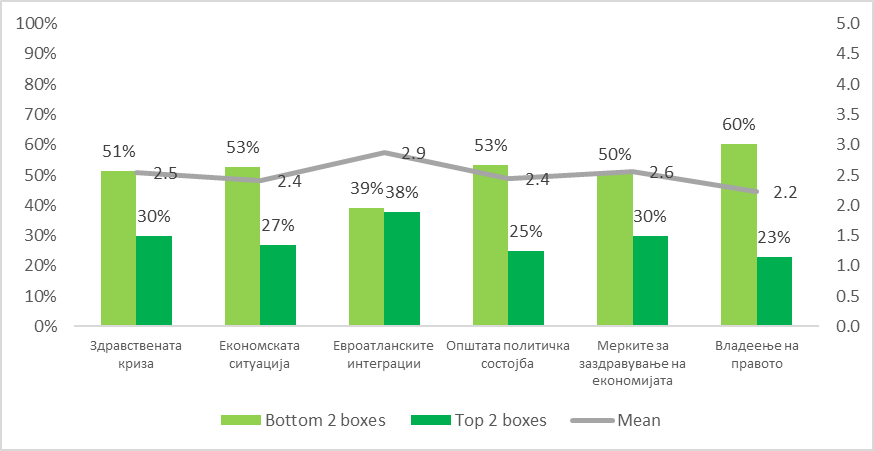 Владата е највисоко оценета во однос на еворатланските интеграции како и мерките за заздравување на економијата.
Фреквенции (во %)
Евалауција на политичките субјекти
Која партија сметате дека најдобро би се справила со наведените проблеми:
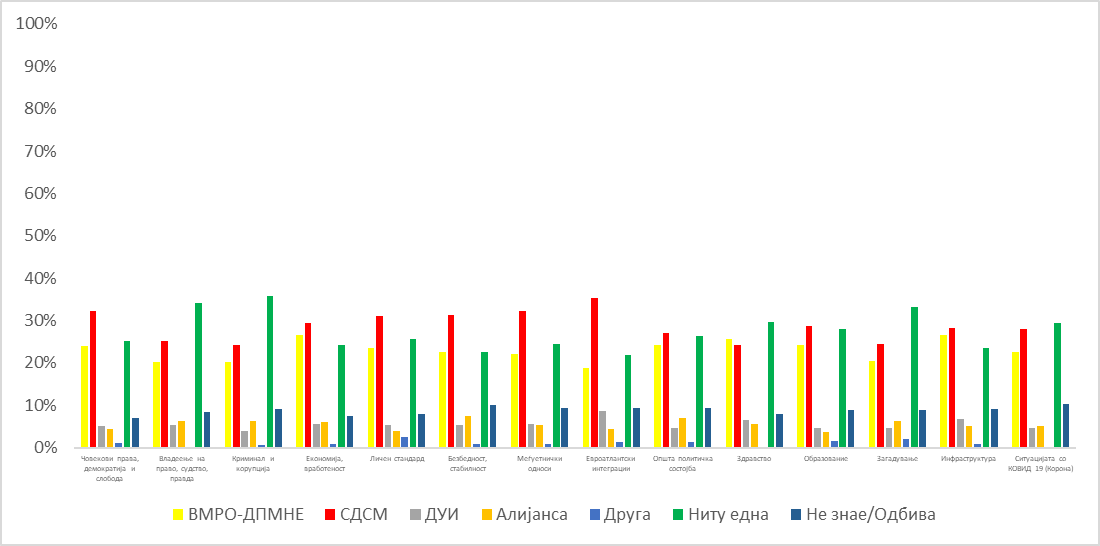 Скоро една третина од граѓаните има изгубено довера дека партиите можат да ги решат проблемите и додовараат Ниту една. Ние кои конкретно навеле партија, во поглем процент ја навеле СДСМ, а ВМРО ДПМНЕ е наведено во поглем процент кај проблеми во здравството, како и многу блиски скоро изедначено со СДСМ во однос на економија и вработеност, општа политичка состојба, загадување и инфраструктура
Фреквенции (во %)
Евалуација на политичките субјекти
Ве молам оценете ја работата на партиите во изминатиот период
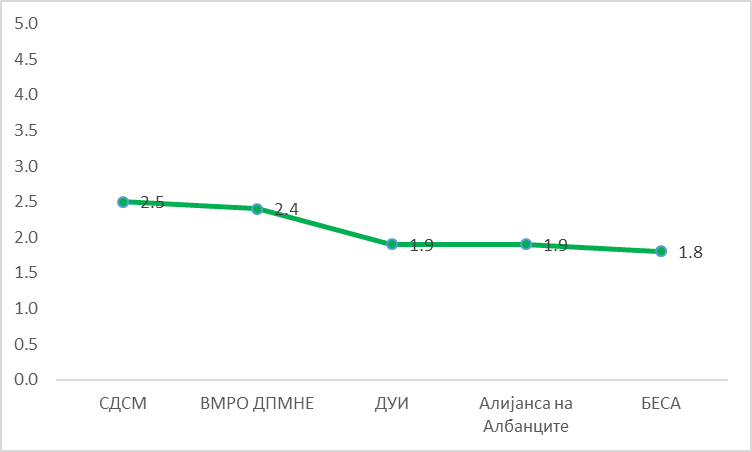 Евалуациитена политичките партии не се разликуваат значајно односно се разликуваат значајно евалуациите на македонските споредено со албанските партии. Сепак евалуациите од страна на граѓаните се врз национална основа
Фреквенции (во %)
Гласачки преференци
Антиципација на изборна излезност
Ве молам да ми кажете дали ќе гласате на наредните парламентарни избори, што ќе се одржат во Јули оваа година?
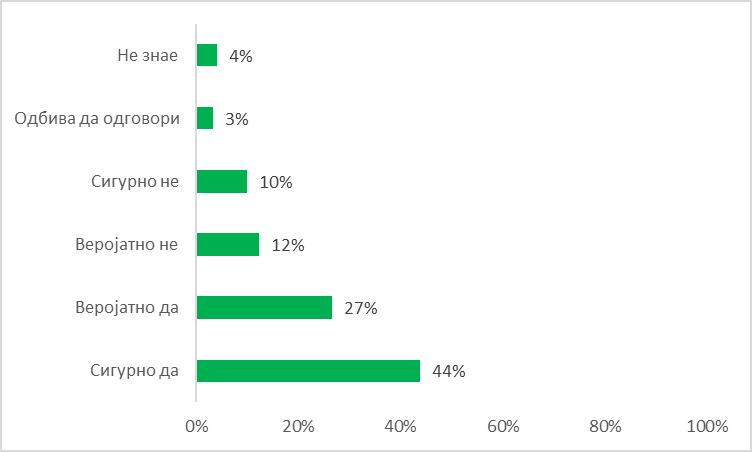 71% о испитаниците најавуваат излезност на изборите, од кои 44% сигурни се дека ќе излезат на избори. Сигурна апстиненција најавуваат 10%
Фреквенции (во %)
Гласачки определби во моментов
За која партија ќе гласате на претстојните парламентарни избори на 15 јули?
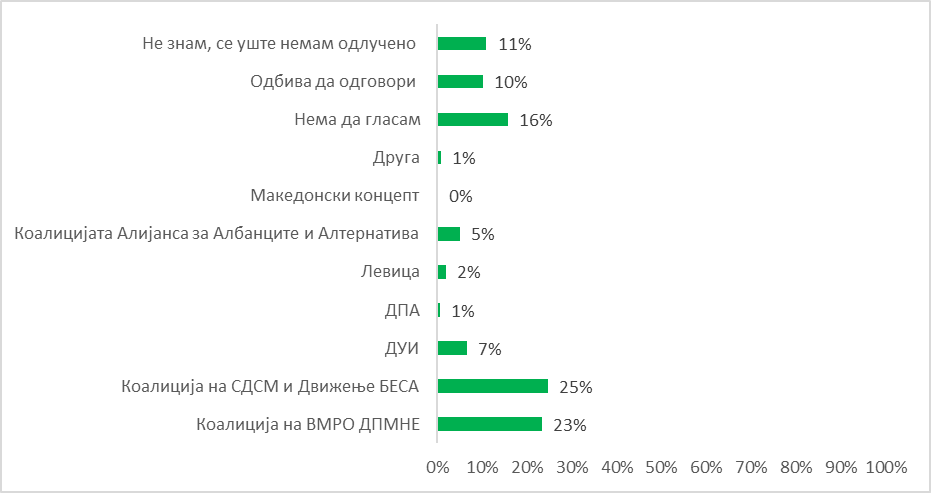 Во моментов, најголем број од испитаниците изјавиле дека ќе гласаат за коалицијата СДСМ БЕСА, 2% помалку од нив изјавиле дека ќе гласаат за Коалицијата на ВМРО ДПМНЕ. Иста разлика од 2% има помеѓу албанските партии ДУИ и Алијанса на Албанците
Фреквенции (во %)
Антиципација на изборни резултати
Која партија сметате дека ќе победи на наредните избори?
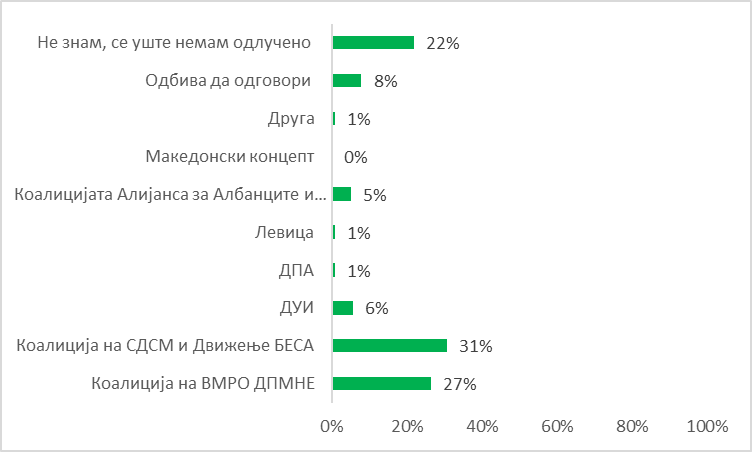 Перцепцијата на победничка партија влијае на изборниот резултат а од податоците се гледа дека Коалицијата СДСМ и БЕСА се перципираат како победничка коалиција и оваа разлика е статистички значајна споредено со определбите во моментов каде разликата е во ранг на грешката поврзана со големина на примерокот
Фреквенции (во %)
Справување со кризата
Справување со кризата
Што од следното е поблиску до вашето мислење?
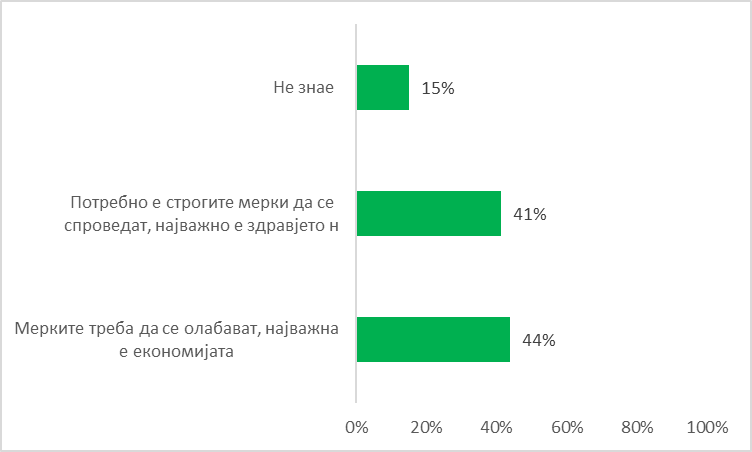 Граѓаните сметаат дека мерките треба да се олабават затоа што економијата е најважн но, сепак се забележува поделеност во однос на мерките. Во рамки на грешка влегува разликата со што граѓаните кои бараат строги мерки е скоро ист како и оние кои сметаат дека треба мерките да олабават
Фреквенции (во %)